تـرنيــمة
العالم عطاياه وقتية
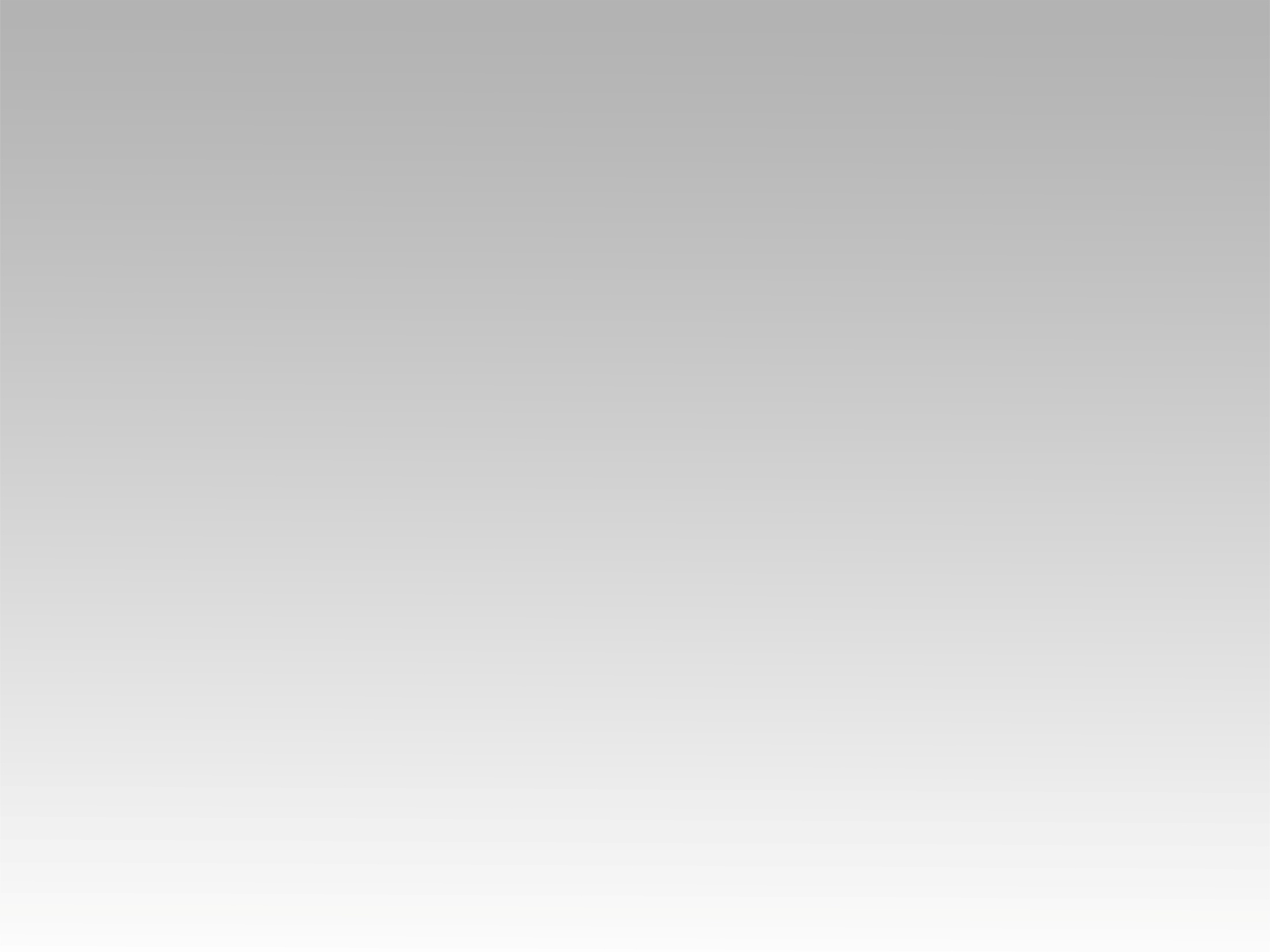 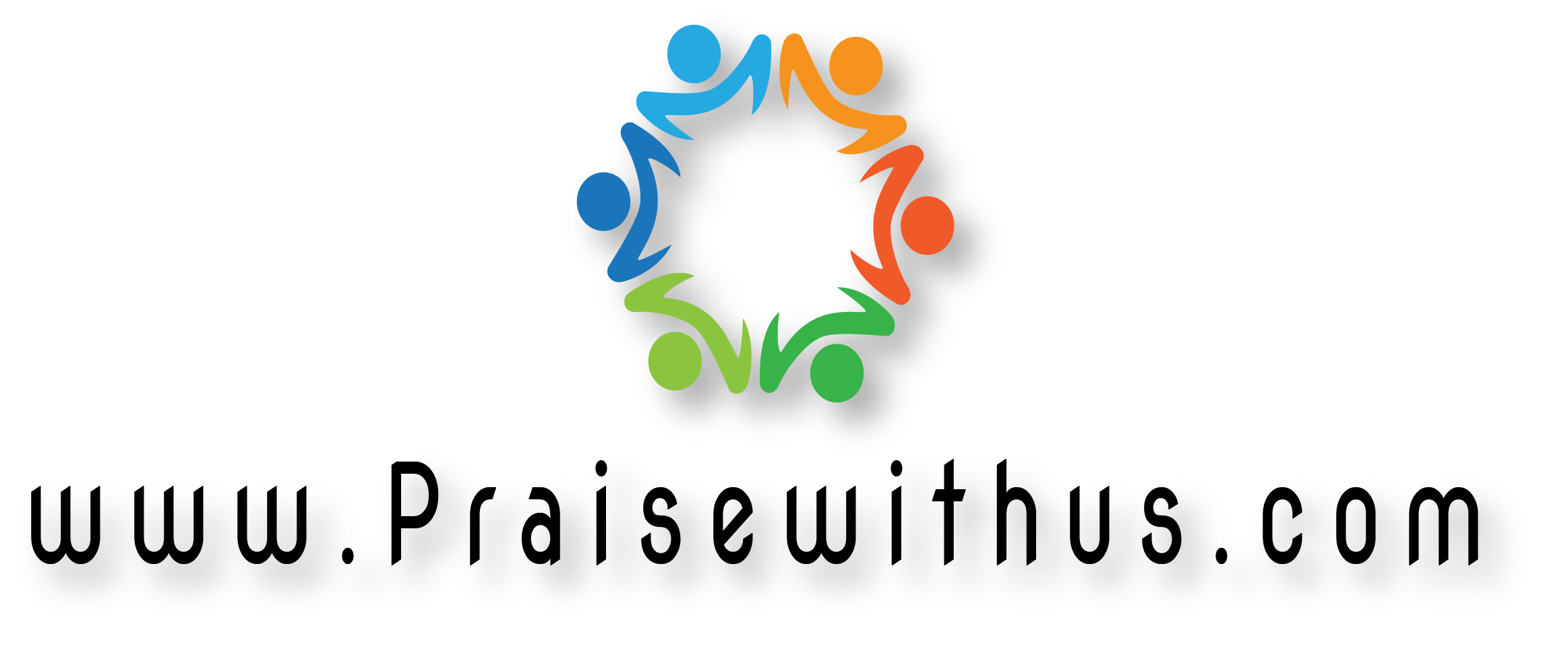 العالم عطاياه وقتية
وبملاهي الدنيا بياخدك
تتعبد في هياكل تانية
لأصنام الأرض في قلبك
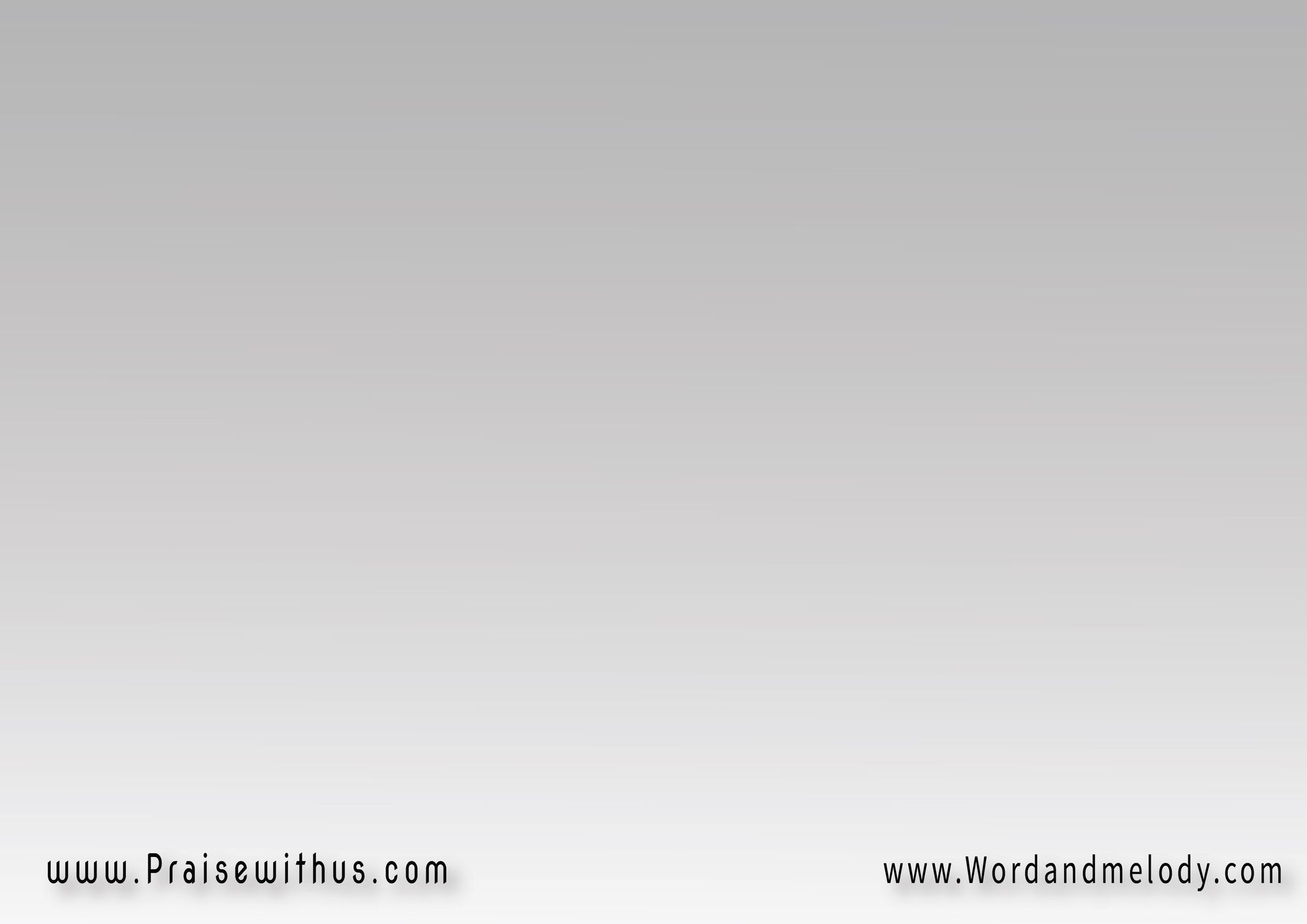 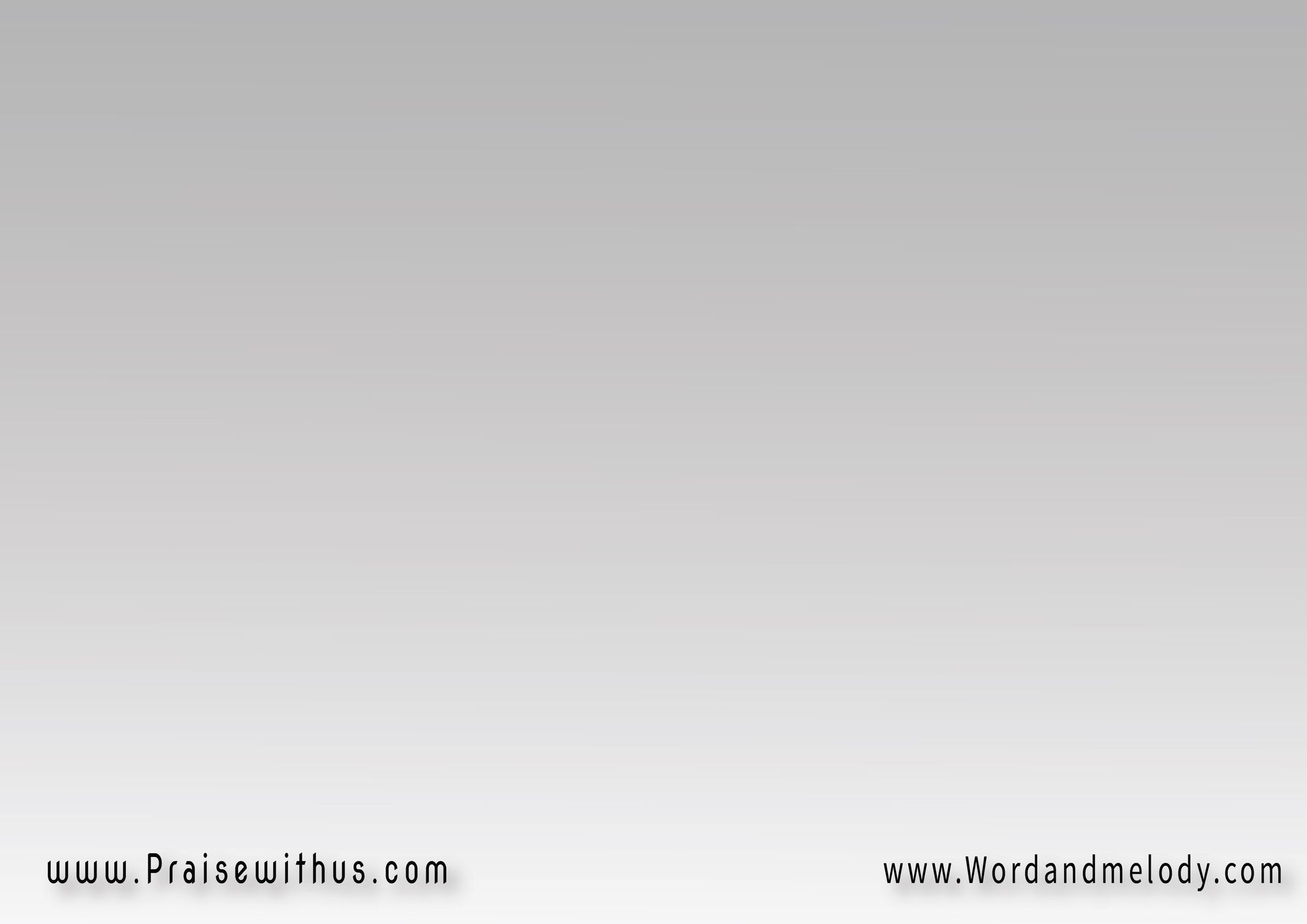 ويشدك ويعيّش نفسك في عذاب
ويجرك تجري وتتسابق لسراب
ويلفـك داخل دوامة أتعــــــــــاب
ويردك فاضي ومامعكش إلا تراب
وإلهك عطاياه أبدية
وبمراحم قلبـــه بيـــاخدك
تتمتع بحياة سماويـــة
وأفراح المجد في قلبك
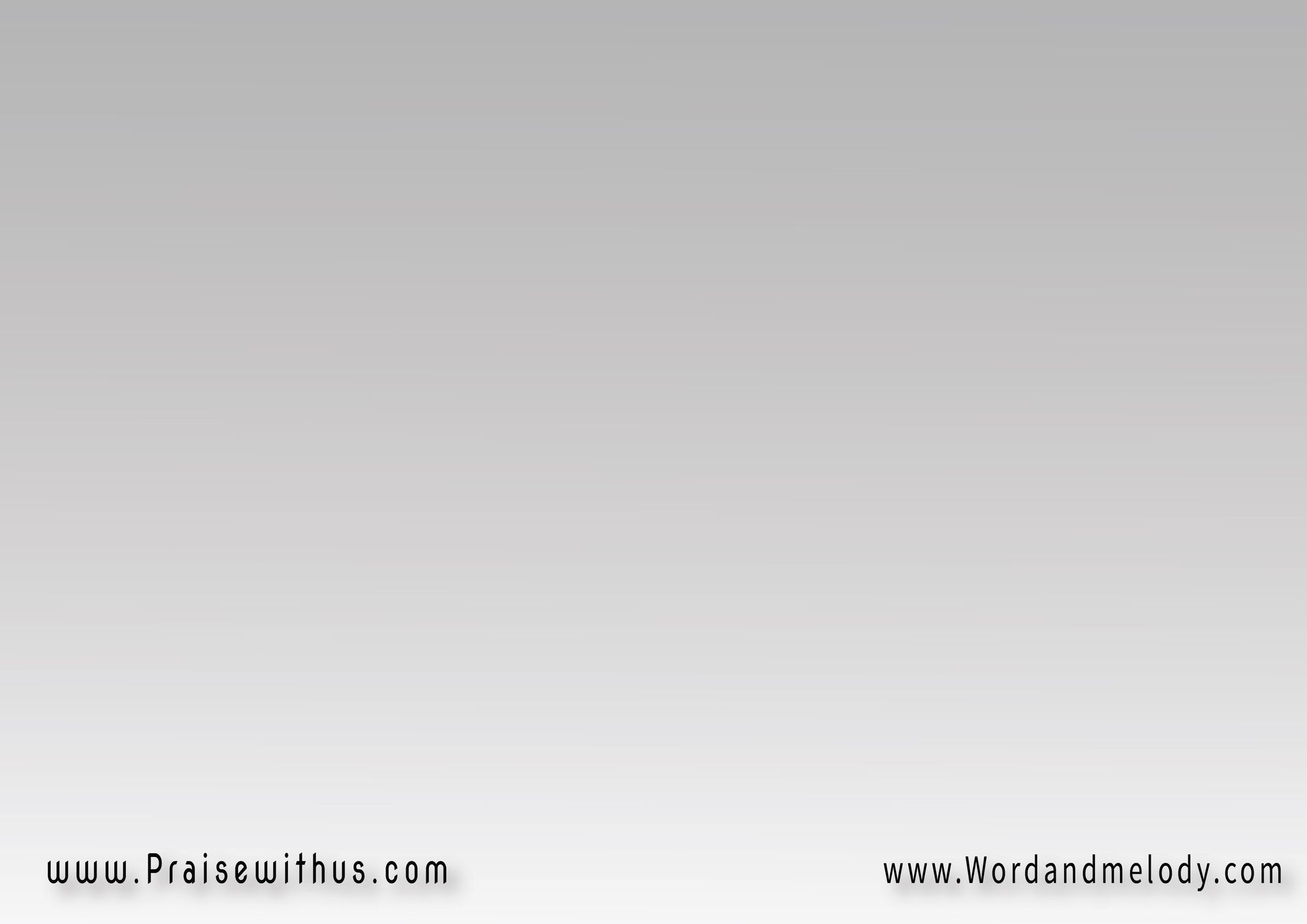 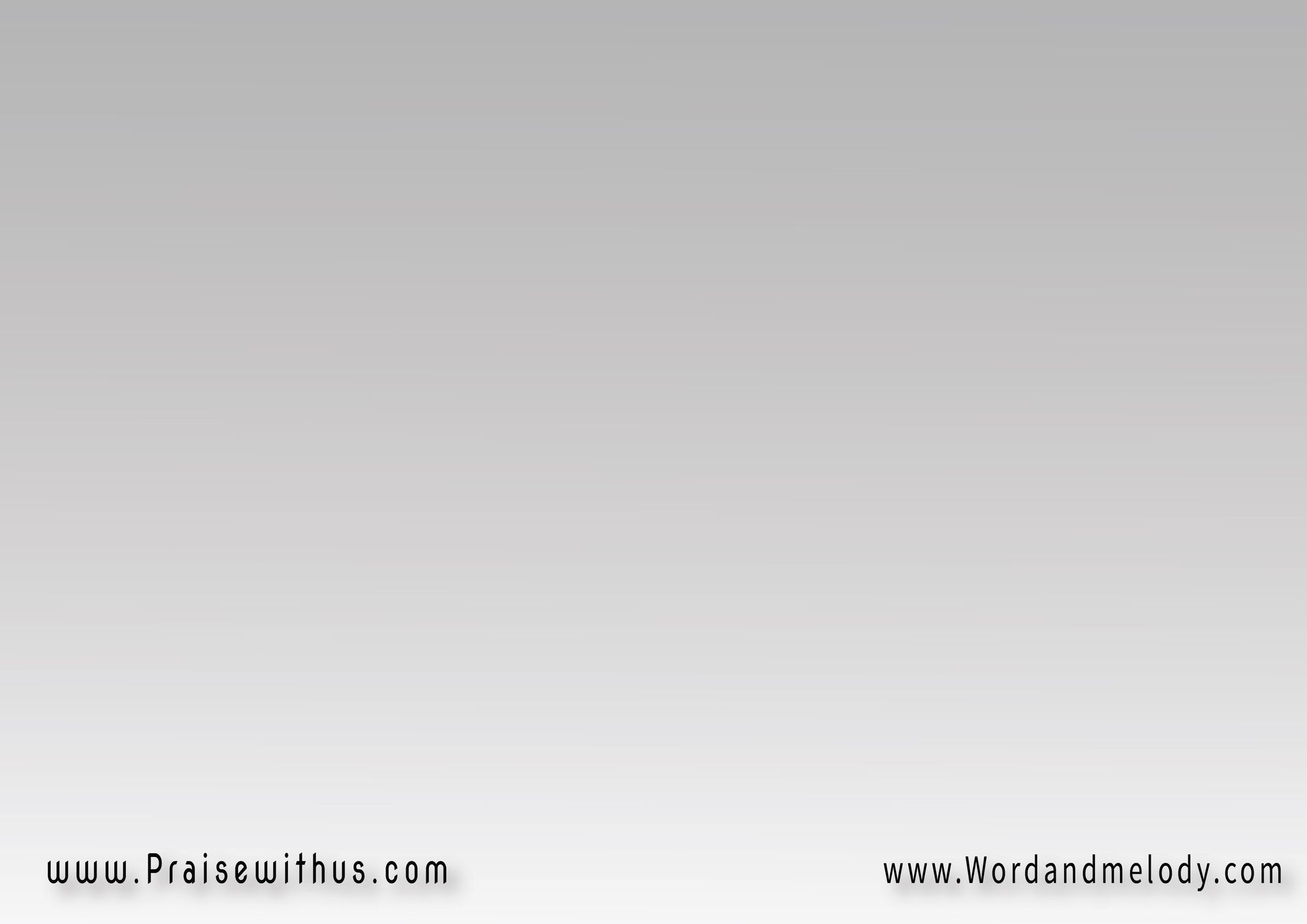 ويضـــمك لقطيعُه بنعمة وإيمــــان
ويقول لك دمي بيضمن لك غفران
ده لأجلـك داق الصلـب وكل هوان
هات قلبك هات عمرك في إيديه بأمان
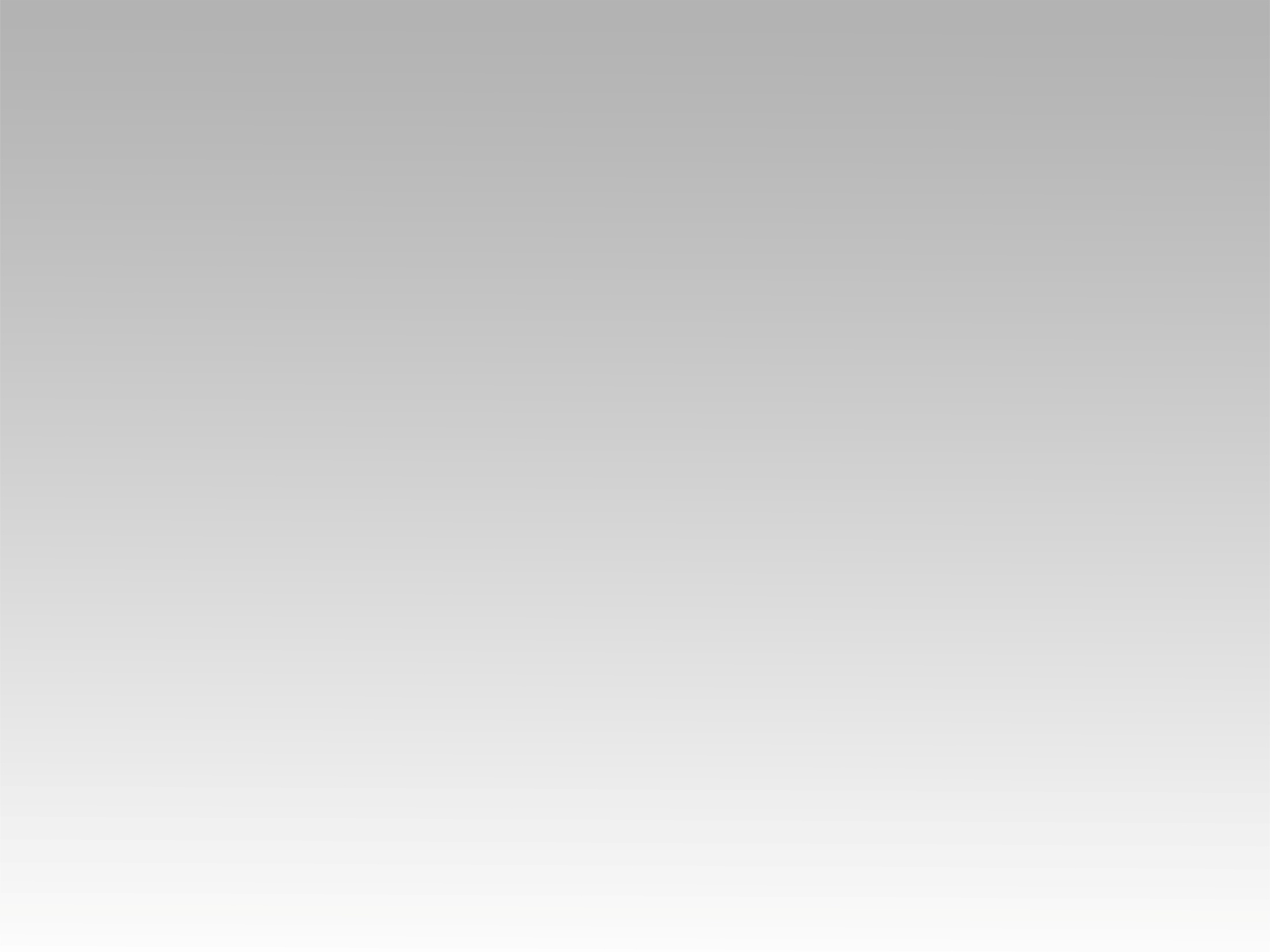 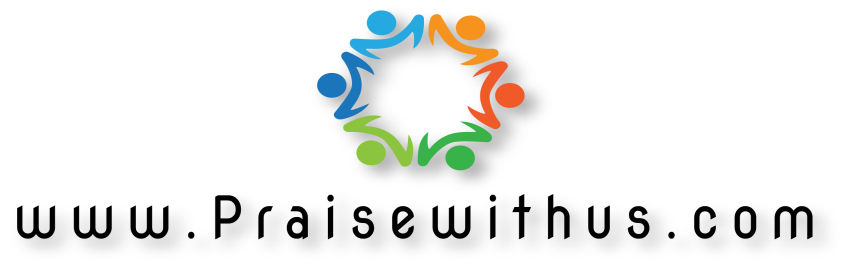